TURISTIČKA VALORIZACIJA MANASTIRA KRUŠEDOL
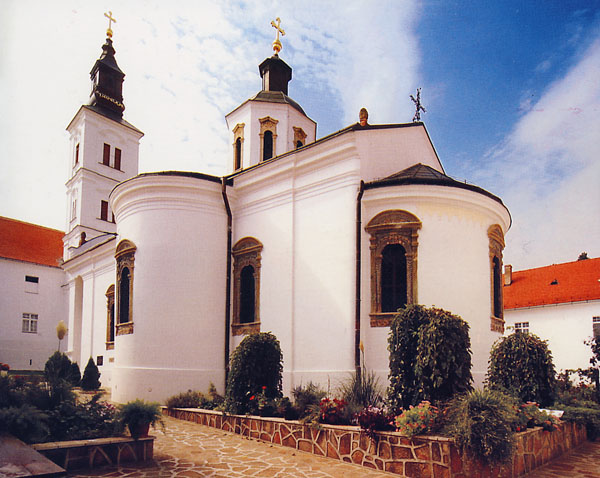 MINODORA   LJUBIČIĆ   287m/12
Ljudi savremenog doba ispoljavaju interes za upoznavanjem kulturne baštine svog i drugih naroda. 

Ta kulturna potreba čoveka razvija svest o potrebi brige za očuvanjem i zaštitom vrednih istorijskih spomenika kulture. 

U tom kontekstu, manastiri kao značajni istorijski, kulturni i umetnički svedoci jednog perioda istorije naših naroda, sigurno zauzimaju značajno mesto među spomenicima kulture.
TUR. VALORIZACIJA PO METODU HILARI DU CROS
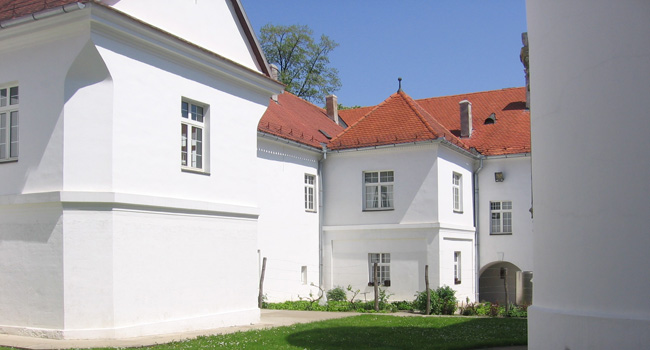 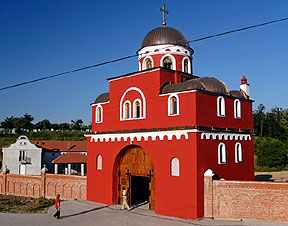 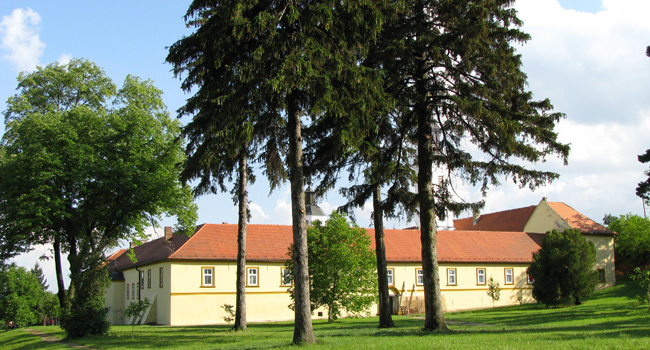 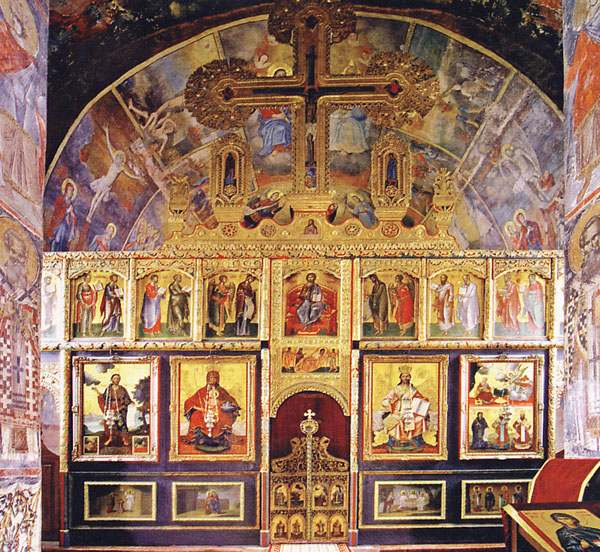 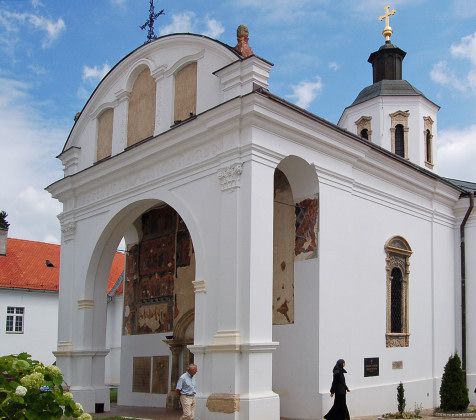 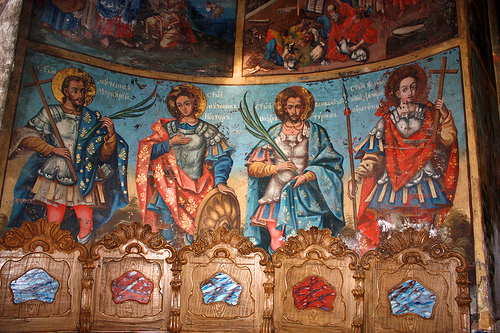 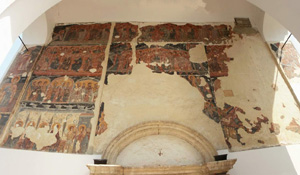 ZAKLJUČAK
Od davnina je poznato da su naši manastiri veoma atraktivni, pre svega, za inostrane goste.

Nalaze se u prelepom prirodnom okruženju, a iskušenici su se potrudili da ponude i proizvode domaće radinosti: med, rakiju, vino, kuvani paradaiz, ajvar, pekmez, najrazličitije vrste sireva, sokove, ali i ikone, duboreze i druge rukotvorine, koje mogu da budu lepi suveniri.

Kada se navedu ovi razlozi, jasno je da bi verski turizam trebalo da postane nacionalni projekat, ali i da zahteva posebne religijske turističke programe i energičniji marketing.
Istorija i kulturna baština ne poznaju granice pa je ovaj vid turizma idealan za zajedničke nastupe, prezentacije i promocije u trećim  zemljama, predstavljajući jednu kulturu i civilizaciju drugoj.
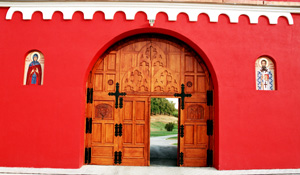